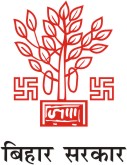 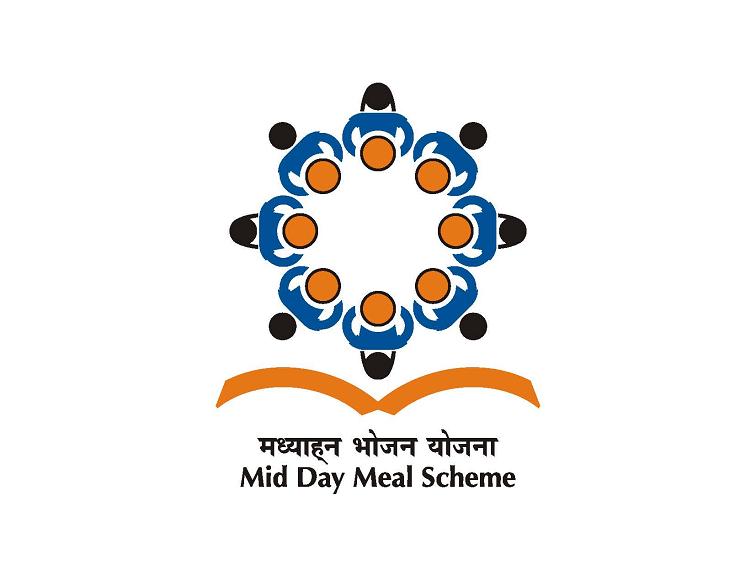 ANNUAL WORK PLAN & BUDGET-2019-20           PAB MEETING 29.05.19Directorate of MDMEDUCATION  DEPARTMENT GOVT. OF BIHAR
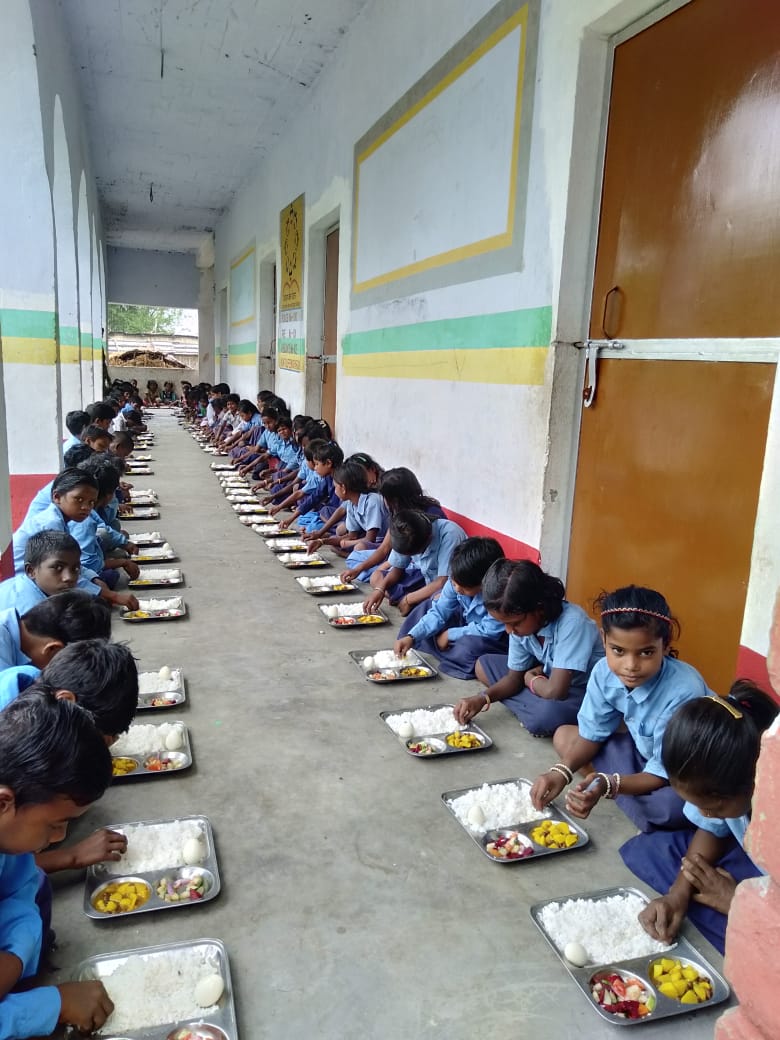 1
GOAL
100% coverage of  school attending children
Ensuring quantity, quality, hygiene and timeliness in food served
Timely payments – salary, honorarium to cook cum helper, vendor payments, etc.
Timely and accurate reporting
STEPS TAKEN TO ENRICH THE SCHEME
State has provided fund for  LPG connection with stove and fire extinguisher to all school. 
90 percent school are using LPG for cooking MDM.
 State is providing Egg/Fruit once in a week.
District MDM office directly transfer monthly honorarium of Cook cum helper from district level to CCH account  through RTGS on the basis of absentee entered  by the concerned BRP in MIS per month.
 Provision of compensation of Rs. 4 lakhs after demise of cook cum helper during work.
34.20 crores compensation given to kith and kin of 855 Cook cum helper who died during work from 31.8.15 to 31.03.19.
GRIEVANCE REDRESSAL
A toll free no 1800-345-6208 has been installed at directorate level for grievance related to mid-day meal  scheme.
E.mail address and telephone numbers of all district level officers and state level officers have been posted on dopahar.org for the public view and for sending grievance regarding mid day meal scheme.
   Every Friday Director Mid-day Meal meets  people with complain regarding MDM.
4
Initiative
Mid-day meal Rule  2015 (Food security act)has been implemented  in the state since 1st  Feb 2019
State has again increased  additional honorarium to CCH of Rs. 250/- per month (total Rs.1500/-per month)  w.e.f 01.02.2019 
State has scale up school kitchen garden “Ankuran “ with help of UNICEF in 4700 schools. And proposed 20000 school kitchen garden for 2019-20
5
VSS/ Cook cum helper training
One day training  programme of vidyalaya shikha Samiti /HM and 220000 cook cum helpers was  organized in all districts on a rotational basis  from 25.4.18 to 30.5.18 for preparation  of safe, hygienic and nutritious food in school
VSS/Cook cum helper training
7
Kitchen Garden-Ankuran Bihar
8
Kitchen Garden-State level Convergence meeting
9
Kitchen Garden-State level Convergence meeting
10
Kitchen Garden-District level Convergence meeting
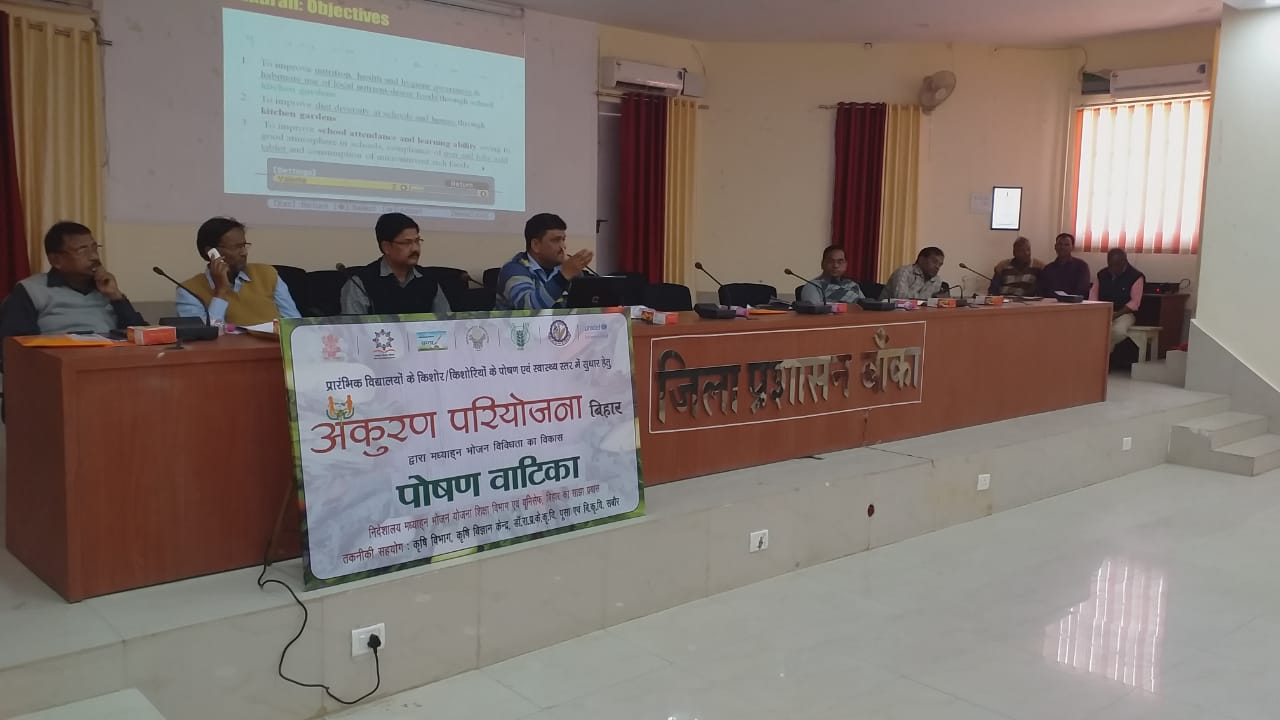 11
Kitchen Garden-District level Convergence meeting
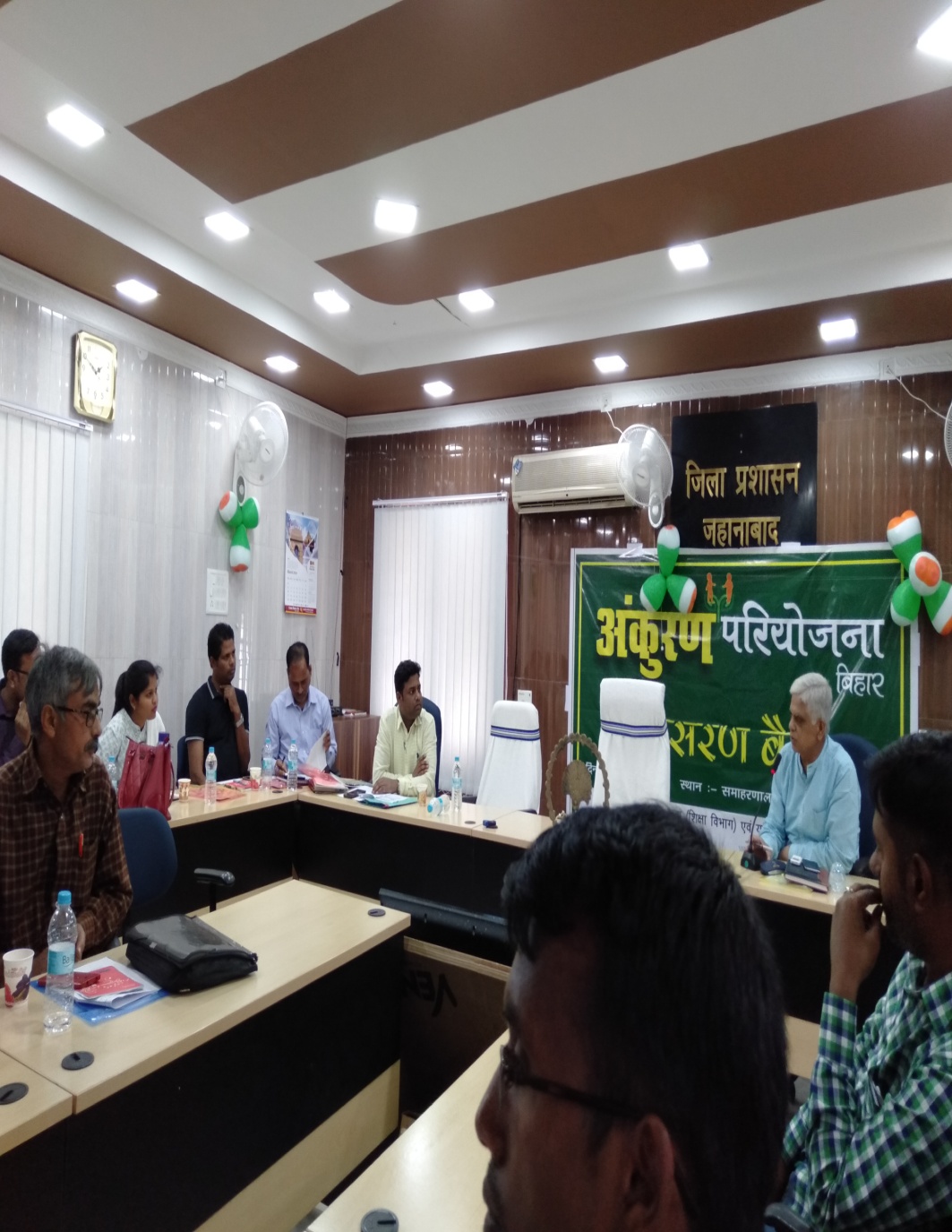 Kitchen Garden-Block level Convergence meeting
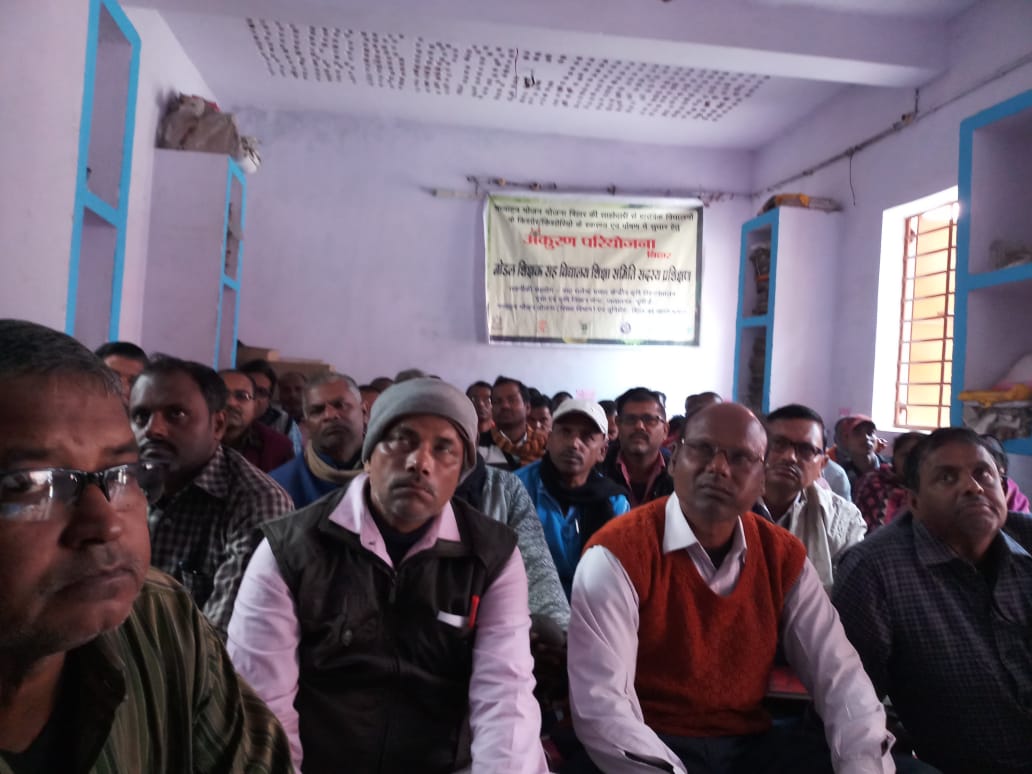 14
Kitchen Garden-Nodal Teacher Training
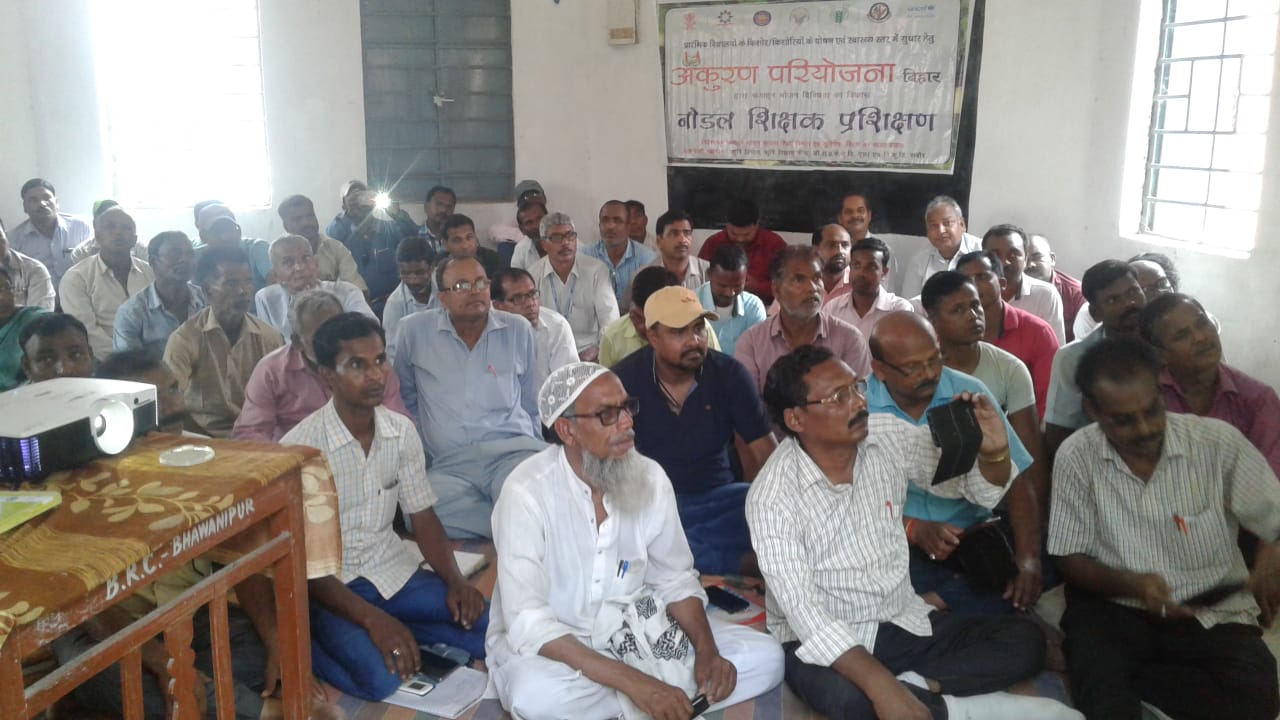 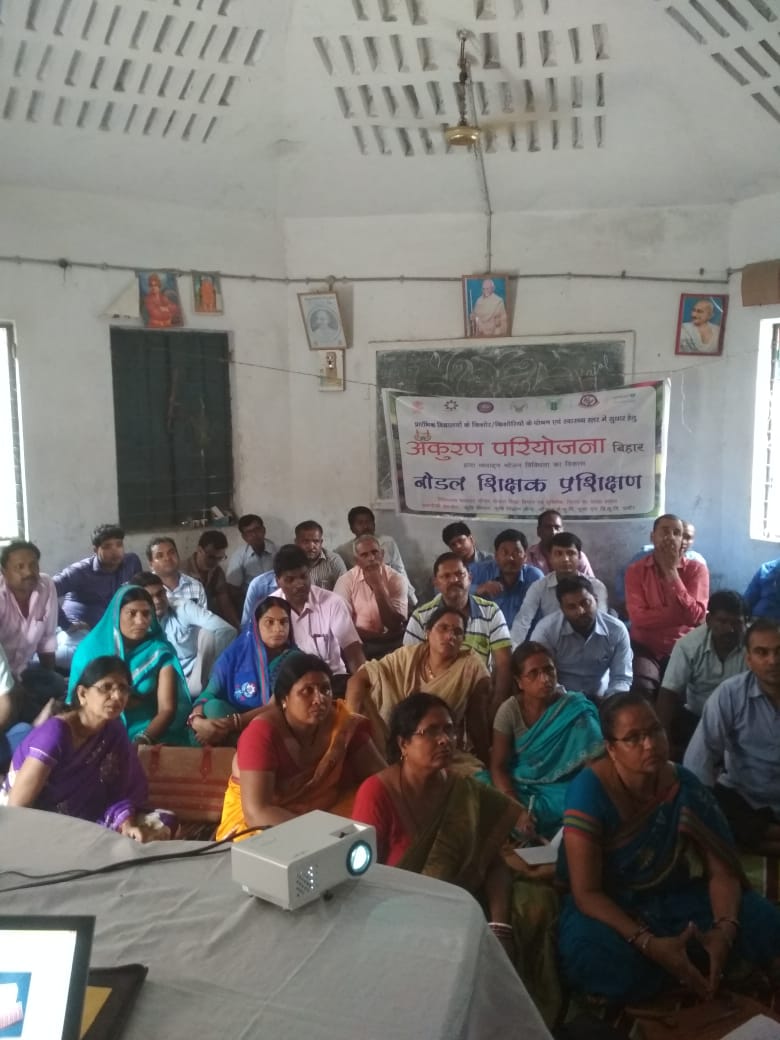 15
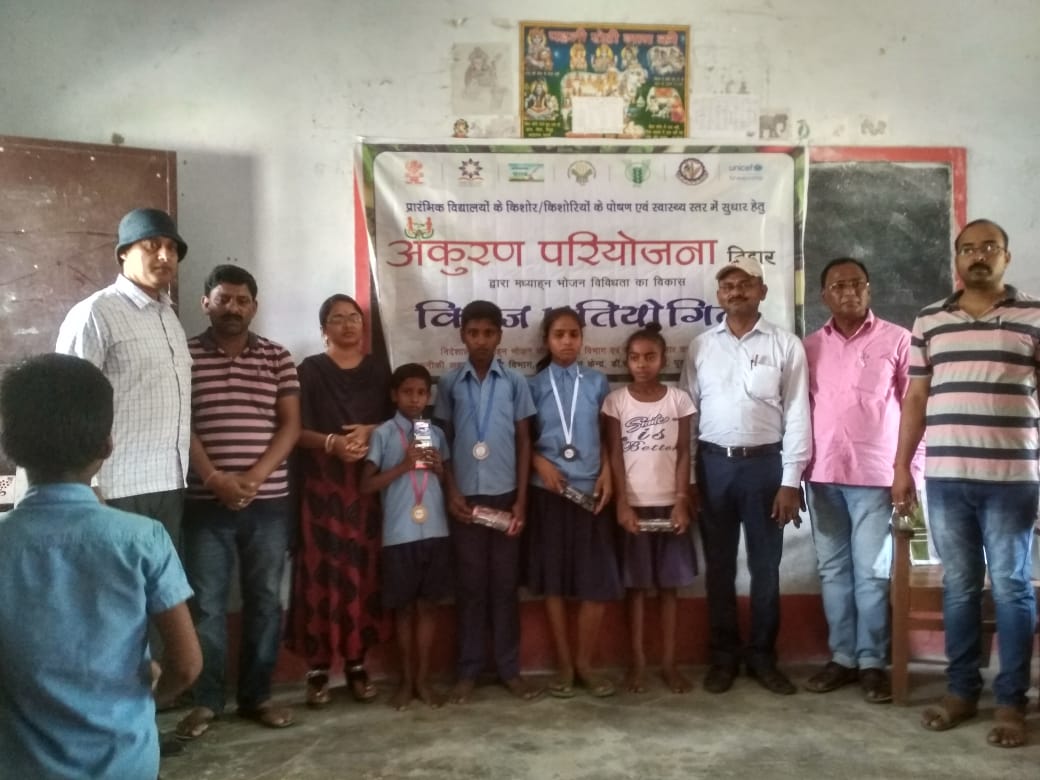 16
KITCHEN GARDEN - ANKURAN
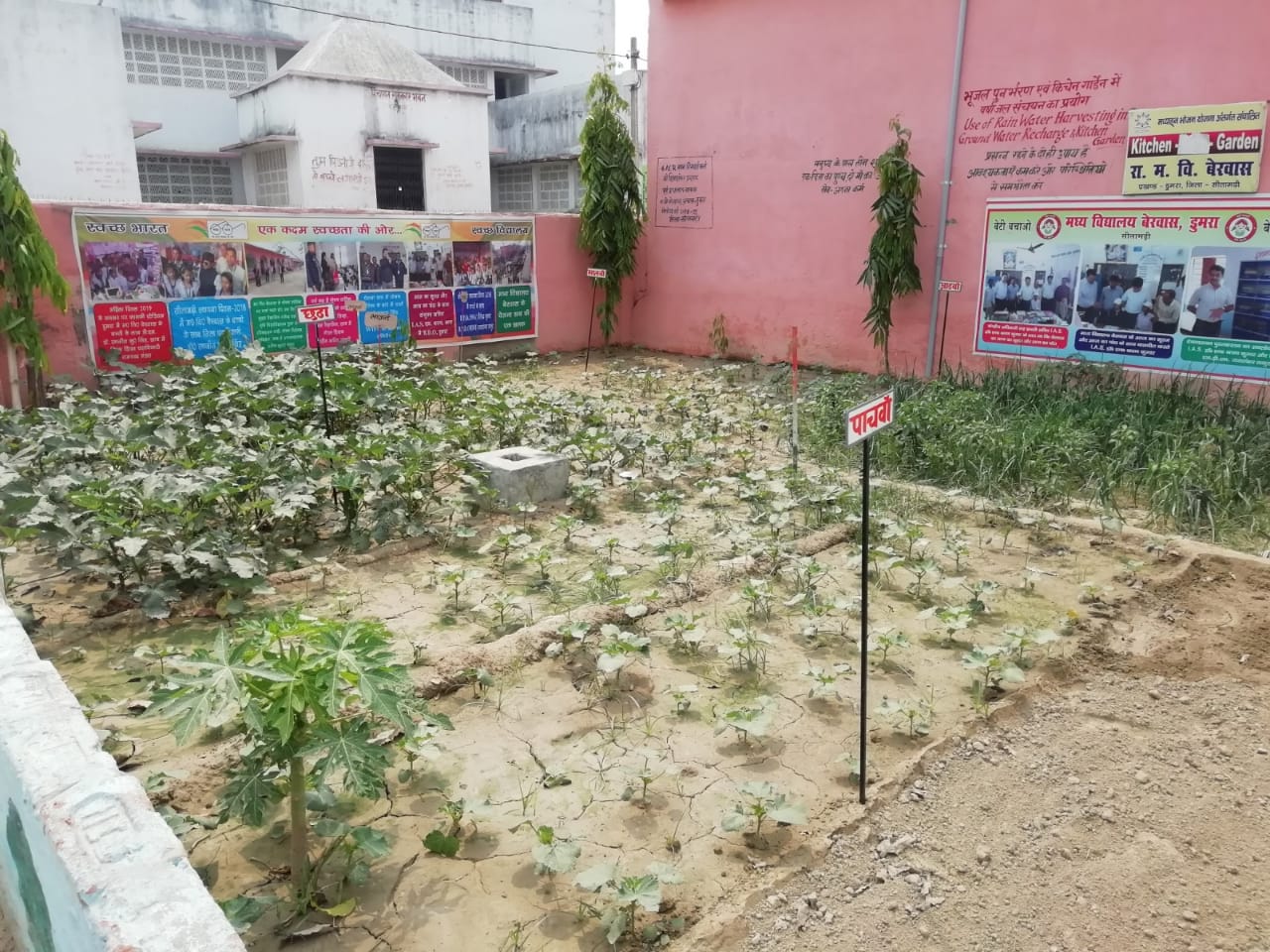 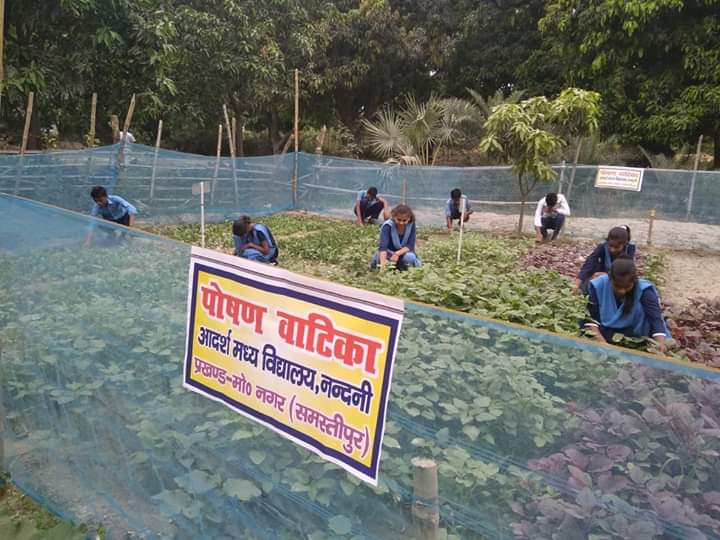 18
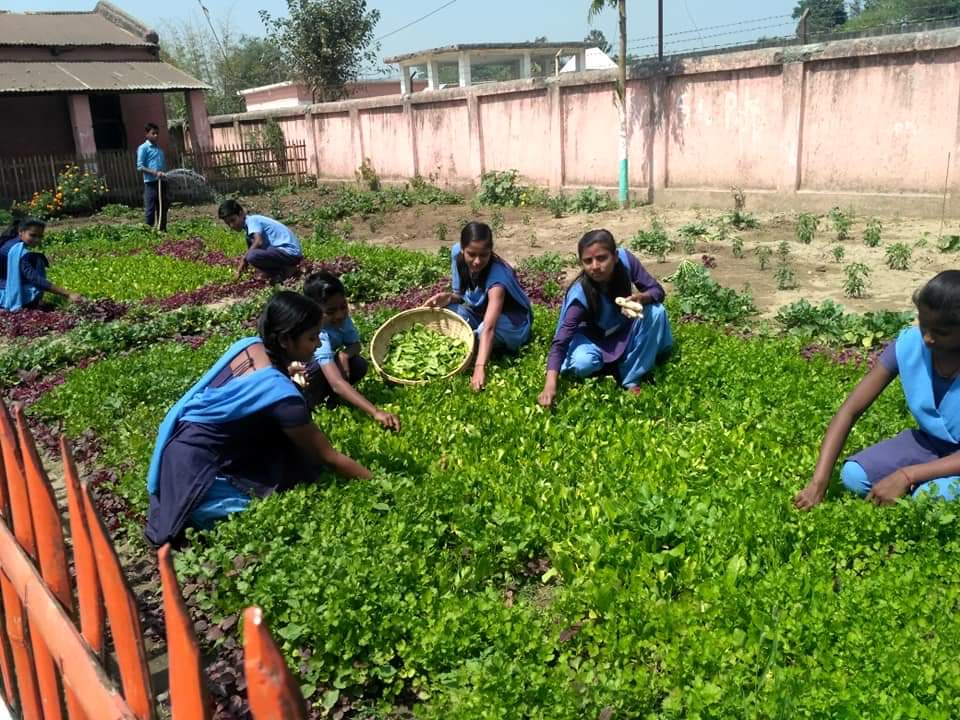 Proposal for 2019-20
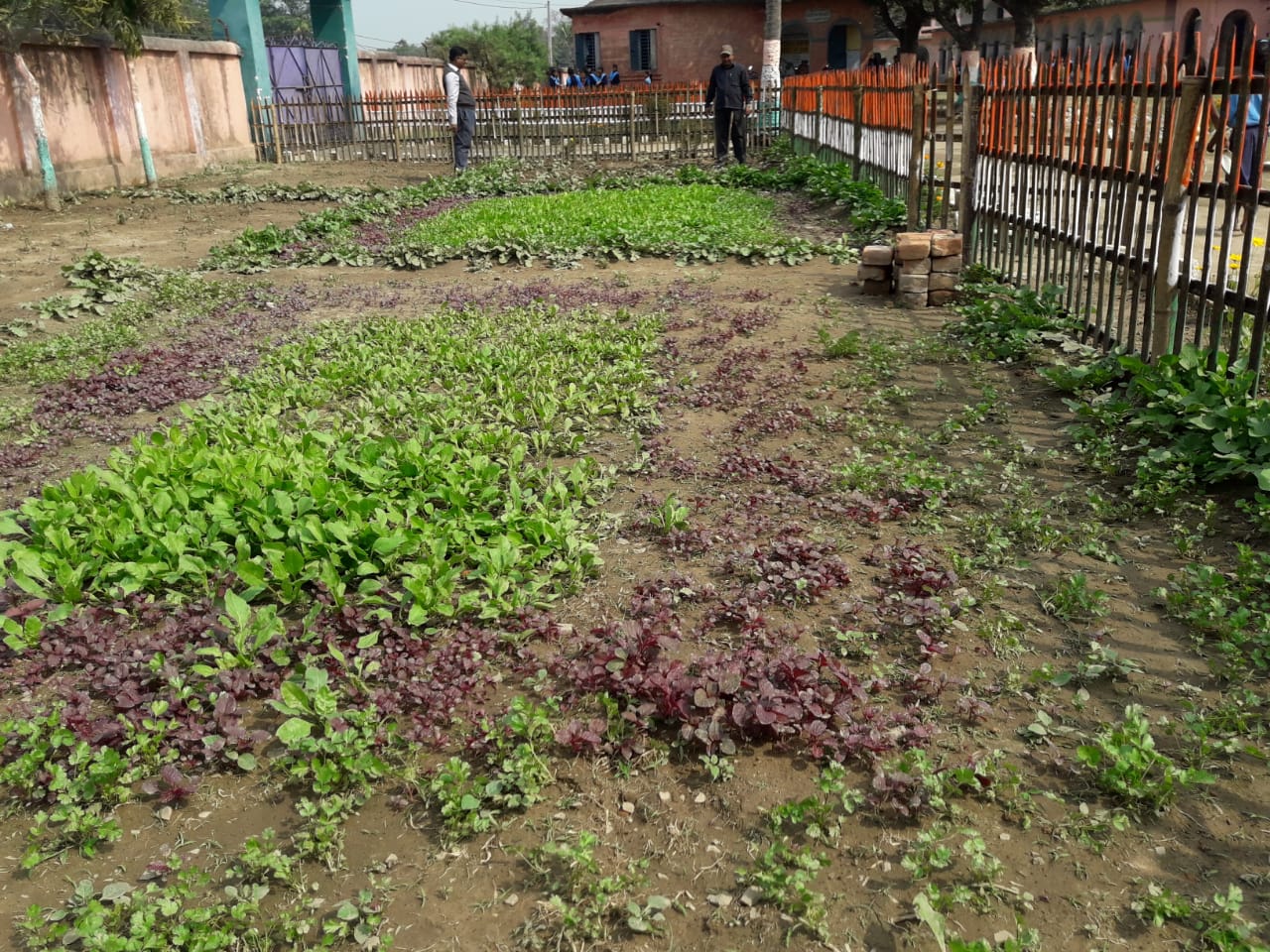 20
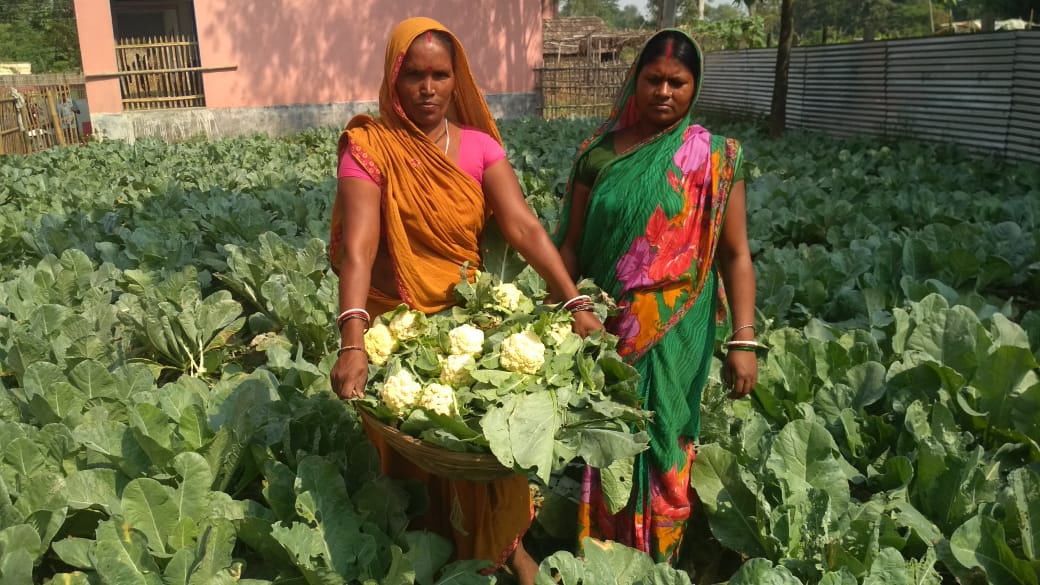 22
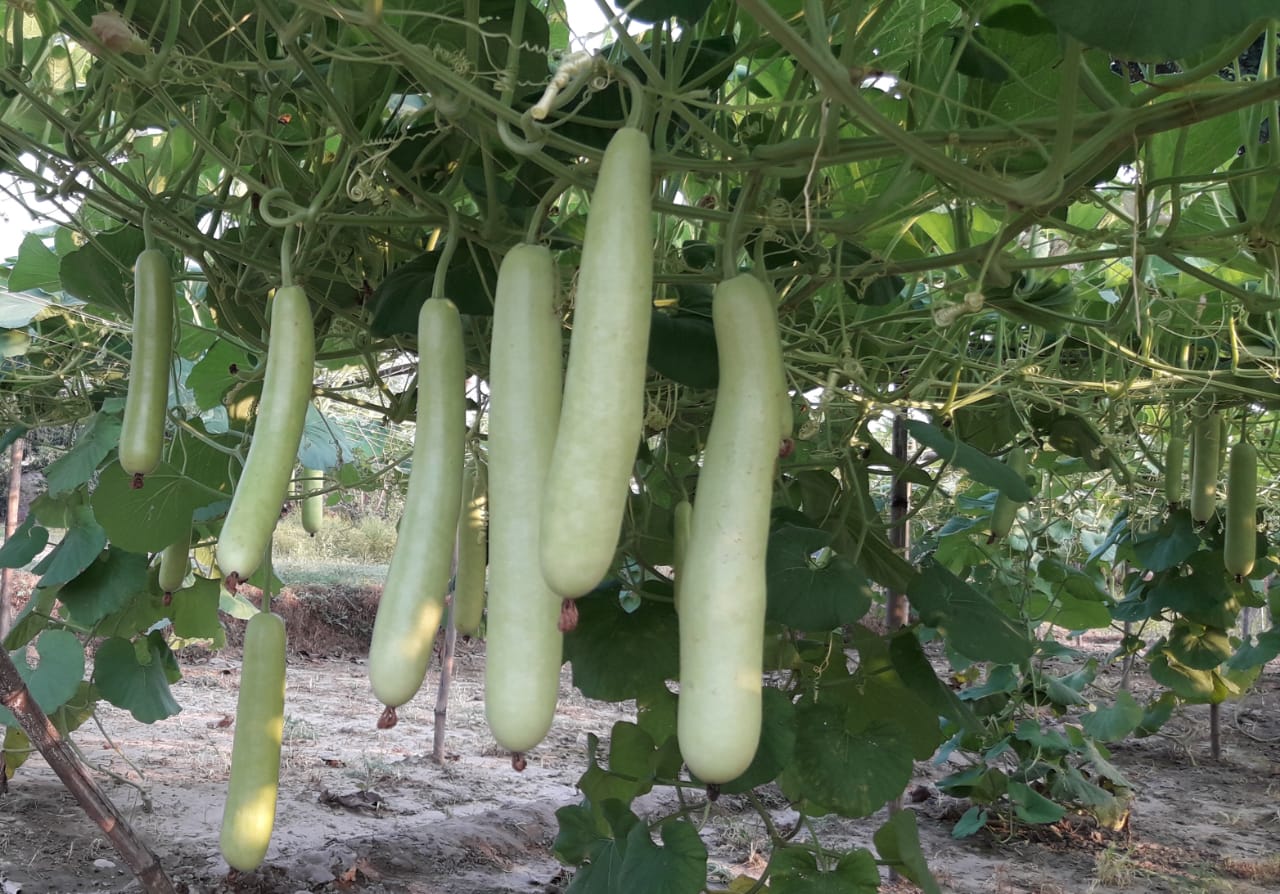 23
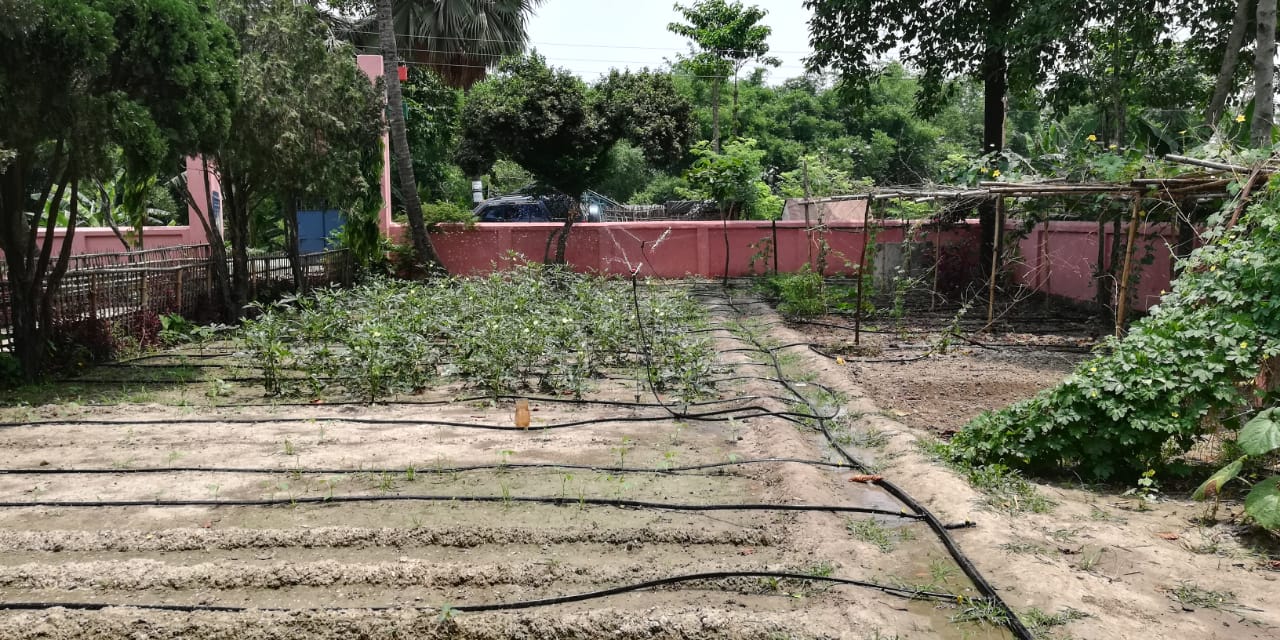 24
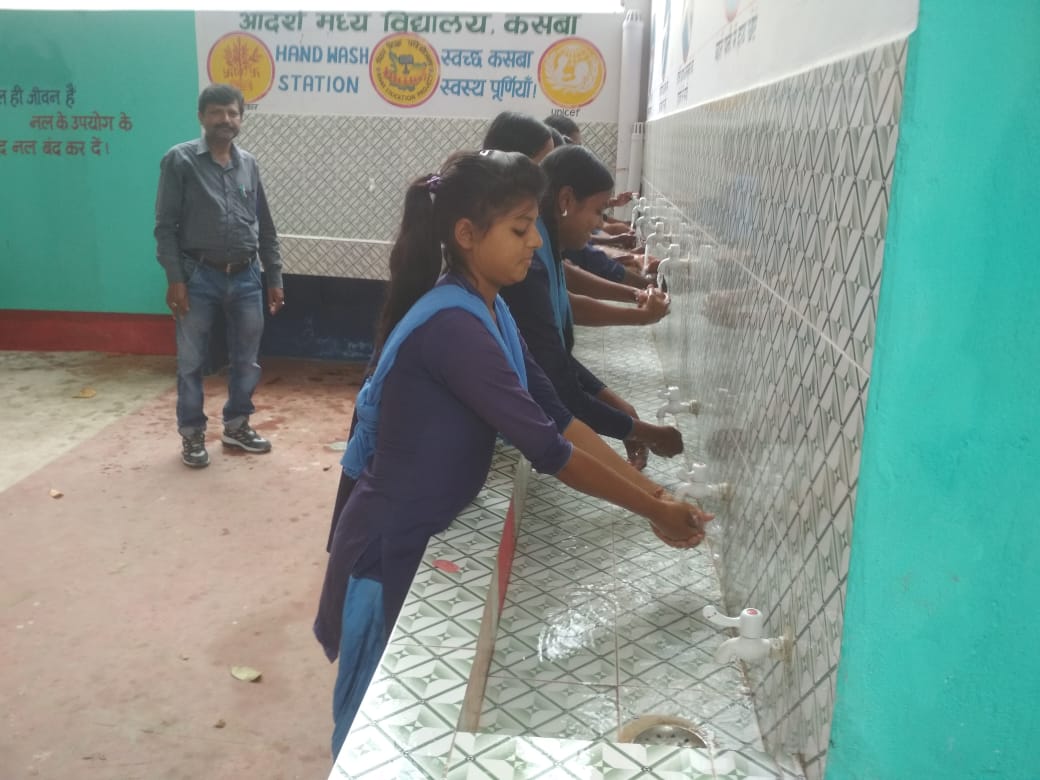 25
Proposed  Provisions  for   2019-20
26
ISSUES / SUGGESTIONS
Increase in monthly honorarium of cook-cum-helper from Rs. 1000/- to Rs. 2000/-
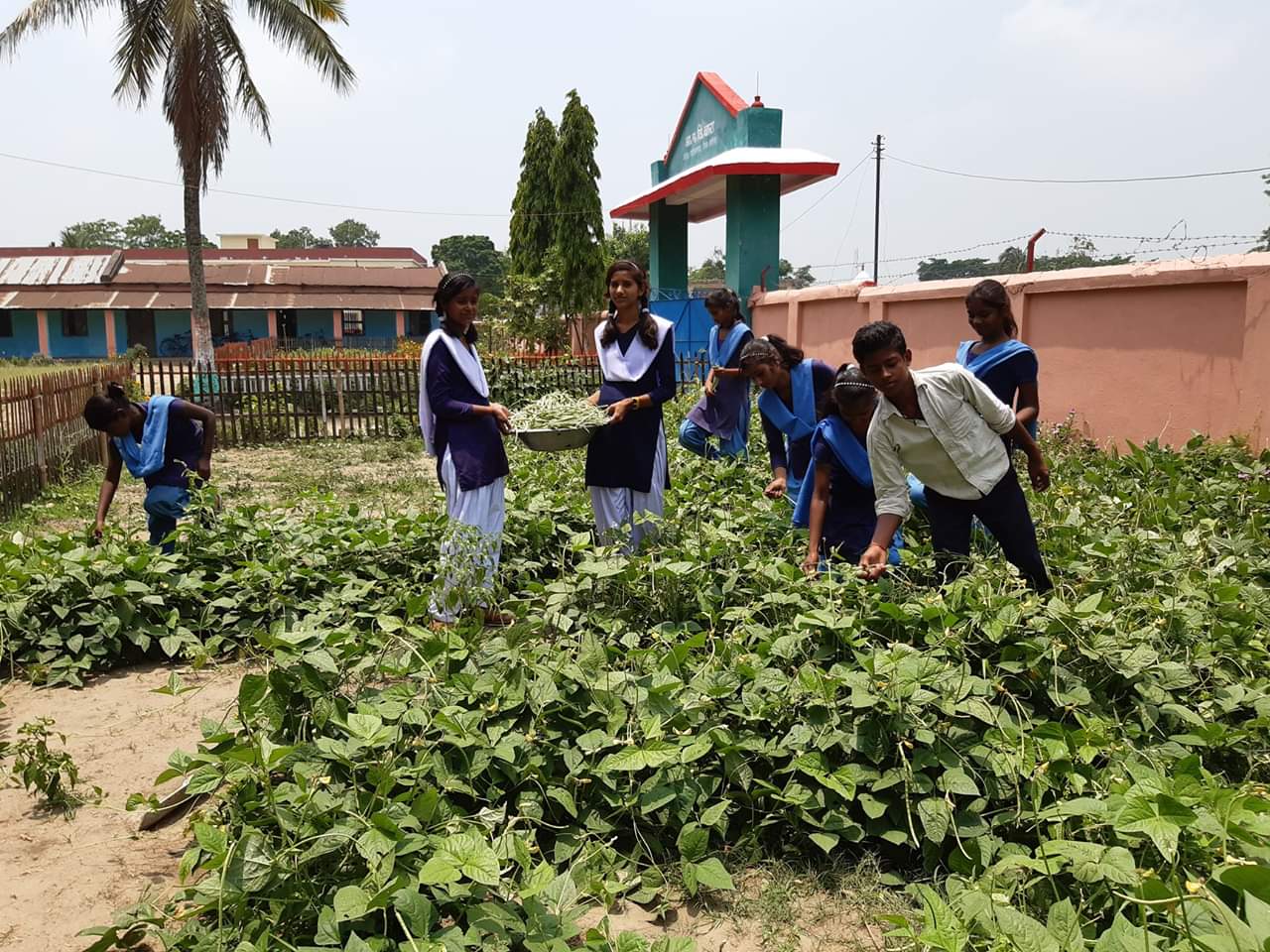 THANK   YOU
Thank You